空中课堂—八年级数学
第十八章平行四边形复习课
授课教师：赵起超
教师简介：中学一级教师，邯郸市骨干教师，第二十一届“邯郸青年五四奖章”获得者，
邯郸市优秀少儿教育工作者，邯郸市德育先进工作者，邯郸市优秀班主任，邯郸市三八红旗手。
邯郸市第二十五中学
第十八章平行四边形复习课
D
C
A
B
O
基础检测
1.如图，在四边形ABCD中，AB∥CD，
AD∥BC，AC，BD交于点O. 若∠DAB=70°，AB=8,   AC=12，则∠ABC=            ,  
DC=             ,  AO=              .
110°
8
6
蕴含知识点：
1.平行四边形的定义——两组对边分别平行的四边形叫平行四边形.
2.平行四边形的性质——平行四边形的对边相等.
                     平行四边形的对角相等.
                     平行四边形的对角线互相平分.
A
D
B
C
基础检测
2.如图，下列各组条件中，不能判定四边形ABCD是平行四边形的是（     ）
A.AB=CD，AD=BC      
B.AB∥CD，AD∥BC
C.AB∥CD,  AD=BC     
D.AB∥CD,   AB=CD
C
蕴含知识点——平行四边形的判定方法
         两组对边分别平行的四边形是平行四边形.
  边：   两组对边分别相等的四边形是平行四边形.
         一组对边平行且相等的四边形是平行四边形.                     
  角：   两组对角分别相等的四边形是平行四边形.
对角线： 对角线互相平分的四边形是平行四边形.
基础检测
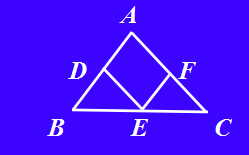 3.如图，在三角形ABC中，点D，E，F分别是边AB，BC，CA的中点，且AB=6cm，AC=8cm，则四边形ADEF的周长是              cm.
14
蕴含知识点：
三角形的中位线定理——三角形的中位线平行于三角形的第三边，并且等于第三边的一半.
A
D
O
B
C
基础检测
4.如图，在矩形ABCD中，对角线AC，BD交于点O，且AB=6，BC=8，则三角形ABO的周长是              .
16
蕴含知识点：
1.勾股定理.
2.矩形的性质——矩形的四个角都是直角.
               矩形的对角线相等.
直角三角形的性质：直角三角形斜边上的中线等于斜边的一半.
F
C
D
B
A
E
典例精析
例1   如图，将平行四边形ABCD的对角线BD向两个方向延长，分别至点E和点F，且使BE=DF.  求证：四边形AECF是平行四边形.
证明：连接AC，交BD于点O.
∵四边形ABCD是平行四边形，  
∴OB=OD，OA=OC.
∵BE=DF，
∴OB+BE=OD+DF.
∴OE=OF.
∵OA=OC，
∴四边形AECF是平行四边形.
O
E
A
D
O
F
E
A
D
B
C
O
F
B
C
典例精析
例2   如图，四边形ABCD是一个正方形花园，E，F是它的两个门，且DE=CF.  要修建两条路BE和AF，这两条路等长吗？它们有什么位置关系？为什么？
解：这两条路BE=AF，BE⊥AF，理由如下：
∵四边形ABCD是正方形，  
∴AB=AD=DC，∠BAE=∠ADF=90°.
∵DE=CF，
∴AE=DF.
∴△ABE≌△AFD.
∴BE=AF，∠1=∠2.
∵∠1+∠3=90°，
∴∠2+∠3=90°.
∴∠AOE=90°.
∴BE⊥AF.
A
F
E
B
C
D
典例精析
例3   如图，在三角形ABC中，D是BC边上的一点，E是AD的中点，过A点作BC的平行线交CE的延长线于点F，且AF=BD，连接BF.
（1）求证：BD=CD.
证明：∵AF∥BC，
∴∠AFE=∠DCE.
∵E是AD的中点，
∴AE=DE.
∵∠AEF=∠DEC，
∴△AEF≌△DEC.
∴AF=DC.
∵AF=BD,
∴BD=CD.
A
F
E
B
C
D
典例精析
例3   如图，在三角形ABC中，D是BC边上的一点，E是AD的中点，过A点作BC的平行线交CE的延长线于点F，且AF=BD，连接BF.
（1）求证：BD=CD.
（2）若AB=AC，试判断四边形AFBD的形状，并证明你的结论.
解：四边形AFBD是矩形，理由如下：
由（1）可知，BD=CD.
∵AB=AC，
∴AD⊥BC.
∴∠ADB=90°.
∵AF=BD，AF∥BD，
∴四边形AFBD是平行四边形.
∴四边形AFBD是矩形.
A
F
E
B
C
D
典例精析
例3   如图，在三角形ABC中，D是BC边上的一点，E是AD的中点，过A点作BC的平行线交CE的延长线于点F，且AF=BD，连接BF.
（3）若AB⊥AC，试判断四边形AFBD的形状，并证明你的结论.
证明：四边形AFBD是菱形，理由如下：
由（1）可知，BD=CD.
∵AB⊥AC，
∴∠BAC=90°.
在直角三角形BAC中，AD是BC边上的中线，

∵AF=BD，AF∥BD，
∴四边形AFBD是平行四边形.
∴四边形AFBD是菱形.
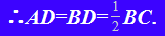 归纳小结
转化是数学中常用的方法.在本章的学习中，经常进行三角形和平行四边形之间的转化，通过适当添加辅助线，把未知转化为已知，运用已有知识解决问题，可以提高同学们分析问题、解决问题的能力。
P
A
D
Q
C
B
思维拓展
如图，在四边形ABCD中，AD∥BC，∠B=90°，AB=8cm，AD=24cm，BC=26cm.点P从点A出发，以1cm/s的速度向点D运动；点Q从点C同时出发，以3cm/s的速度向点B运动.规定其中一个动点到达端点时，另一个动点也随之停止运动.从运动开始：（1）使PQ∥CD，需要经过        s.（2）使 PQ=CD，需要经过        s.
P
A
D
Q
C
B
思维拓展
如图，在四边形ABCD中，AD∥BC，∠B=90°，AB=8cm，AD=24cm，BC=26cm.点P从点A出发，以1cm/s的速度向点D运动；点Q从点C同时出发，以3cm/s的速度向点B运动.规定其中一个动点到达端点时，另一个动点也随之停止运动.从运动开始：（1）使PQ∥CD，需要经过        s.（2）使 PQ=CD，需要经过        s.
分析：设点P的运动时间为t s .  则AP=t  cm，CQ=3t  cm，PD=（24-t）cm.
（1）若使PQ∥CD，则可知：
四边形PQCD是平行四边形.
列方程：24 -t =3t
解得  t =6.
6
P
A
D
Q
C
B
思维拓展
如图，在四边形ABCD中，AD∥BC，∠B=90°，AB=8cm，AD=24cm，BC=26cm.点P从点A出发，以1cm/s的速度向点D运动；点Q从点C同时出发，以3cm/s的速度向点B运动.规定其中一个动点到达端点时，另一个动点也随之停止运动.从运动开始：（1）使PQ∥CD，需要经过    6    s.（2）使 PQ=CD，需要经过        s.
分析：设点P的运动时间为t s .  则AP=t  cm，CQ=3t  cm，PD=（24-t）cm.
（2）当PQ=CD时，分两种情况讨论：
①四边形PQCD是平行四边形.
列方程：24 -t =3t
解得  t =6.
P
A
D
C
Q
B
思维拓展
如图，在四边形ABCD中，AD∥BC，∠B=90°，AB=8cm，AD=24cm，BC=26cm.点P从点A出发，以1cm/s的速度向点D运动；点Q从点C同时出发，以3cm/s的速度向点B运动.规定其中一个动点到达端点时，另一个动点也随之停止运动.从运动开始：（1）使PQ∥CD，需要经过    6    s.（2）使 PQ=CD，需要经过        s.
分析：设点P的运动时间为t s .  则AP=t  cm，CQ=3t  cm，PD=（24-t）cm.
（2）当PQ=CD时，分两种情况讨论：
②四边形PQCD如图所示.
可得：PD=MN，NC=MQ=2.
列方程24 -t +4=3t.
解得  t =7.
综上所述，要使PQ=CD，需要经过6s或7s.
6或7
N
M
E
D
C
O
A
B
巩固练习
如图，矩形ABCD的对角线AC，BD相交于点O，CE∥BD，DE∥AC.若AC=4，则四边形OCED的周长为（     ）.
A.4            B.6            C.8             D.10
C
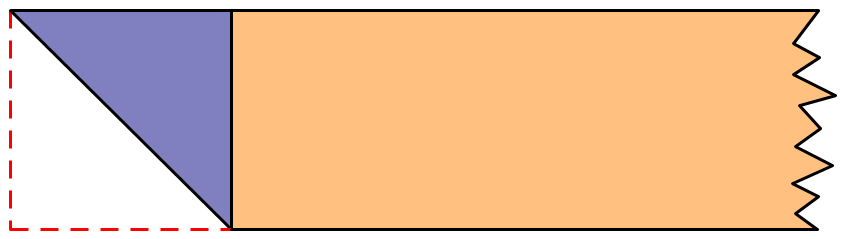 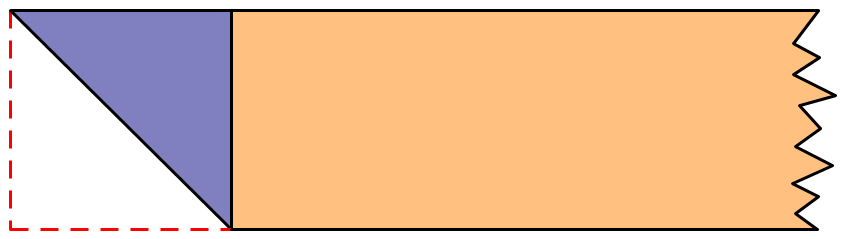 巩固练习
如图，将两条宽度都为3的纸条重叠在一起，使∠ABC=60°，则四边形ABCD的面积为             .
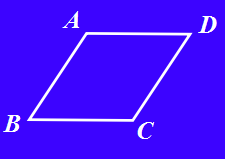 知识小结
1.你能概述一下研究平行四边形的思路和方法吗？
2.本章学过了哪些内容？
作业布置
数学书  68页复习题18中第7，9，12题.
同学们，再见！